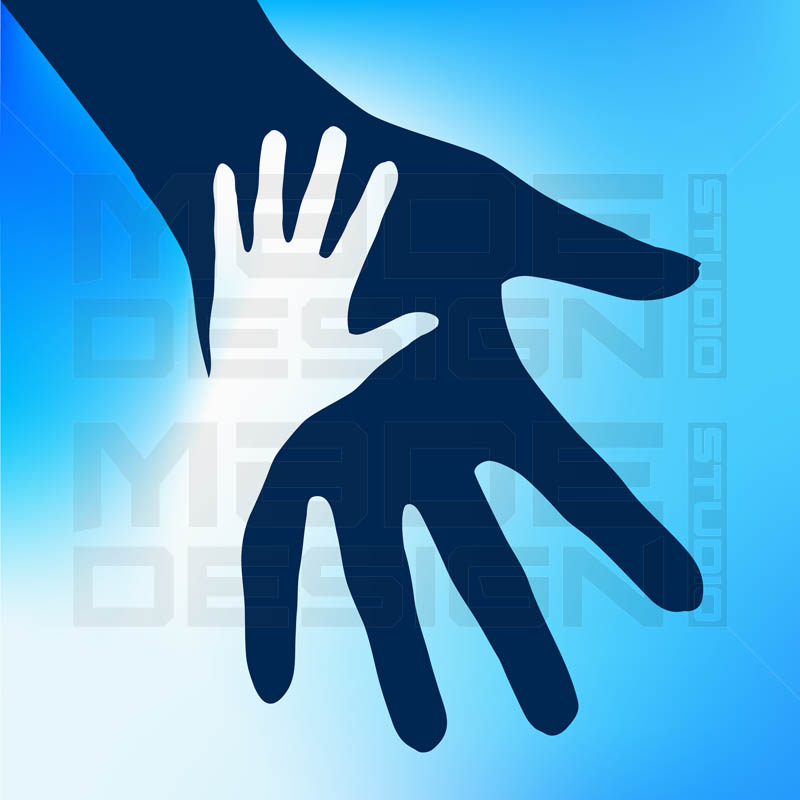 Профилактика суицидального поведения  среди несовершеннолетних
Директор МОУ ДО «ППМС-центр МО Алапаевское»
Мамаева Ирина Михайловна
СУИЦИД– это преднамеренное лишение себя жизни…
Почему ребенок решается на самоубийство?
Чувствует себя никому не нужным. 
Нуждается в любви и помощи.
Не может сам разрешить сложную ситуацию.
Накопилось множество нерешенных проблем.
Боится наказания.
Хочет отомстить обидчикам.
Хочет получить кого-то или что-то.
-
Механизмы воздействия
Суггестивные техники.  
 Техники внушения. 
 Нейролингвистического программирования. 
Техники невербального воздействия.
 Ранний подъем, те самые «04:20 утра».
Эмоциональная перегрузка - психоделическая музыка (самые распространенные музыкальные группы— Psynergy Project, Twisted Mind, Beatroots и т. д).
Система визуальных воздействий.
Специальные вербальные воздействия. 
Постепенное усложнение заданий.
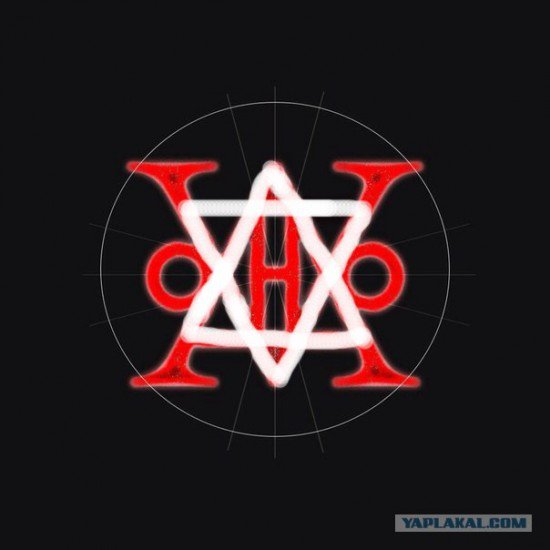 Почему дети вступают в группу
Желание самоутвердиться.
Особое влечение ко всему непознанному, таинственному. 
 Романтизирование события. 
Обострение потребности в удовольствии.
Адреналиновая зависимость.
Потребность к безграничной свободе.  
Подростковый  максимализм и конформизм.
Проблемы в отношениях ребенка с родителями.
Семейная ситуация.
Что делать?
Прежде всего придерживаться г лавного принципа – не навредить !!!
Следует помнить - прямые разговоры усиливают интерес, вызывают противоположный эффект.
Необходимо проводить грамотную профилактическую работу.
Важно объединить силы: справиться с этой бедой поможет сотрудничество семьи, школы, специальных   служб (психологических, социальных, правоохранительных органов).
С чего начать?
Прежде всего постарайтесь не поддаваться панике.
    Категорически нельзя: выпытывать,   
    критиковать, ругать, истерить, запрещать. 
    Не нужно отбирать телефоны или запрещать  
    компьютеры       –    этим вы только 
    спровоцируете вранье во избежание  
    дальнейших проблем.
Не следует также демонстративно игнорировать болезненную тему или же делать вид, что ничего не происходит. 
Начните с оценки ситуации.
Что нужно делать
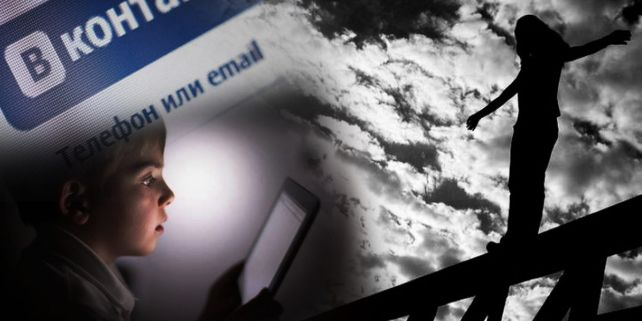 промониторить   страницы 
в социальных сетях
Найти страницу ВКонтакте .
Проверить присутствие на странице хештегов - специальных меток со значком #.
Видео и аудиозаписи.
Фотографии , картинки с подписями, в которых ключевыми словами являются  «одиночество», «предательство», «боль», «надоело», «сдохнуть», «умирай», «вскрывайся», «зависай».
Интересные страницы. Особое внимание нужно обращать внимание на группы:  со словами в названиях: «тихий дом», «киты», «море», «смерть», «мертвый», «суицид», «подростки», «грусть», «выход», «ад»,  «4:20», «разбуди», «шрамы», «порезы», «вены», «кровь» и т.д.
Друзья и подписчики, раздел «новости». Обратить внимание на список друзей. Опасным  сигналом является наличие в нем фейковых (фальшивых) страниц.
Ребенок зарегистрировался под вымышленным именем .
Что обязательно нужно делать родителям
Интересоваться жизнью ребенка
Сохранять и укреплять доверие 
Разговаривать и слушать
Общаться с его окружением
Поиск альтернативных интересов
Включение здоровой критичности
ТРЕВОЖНЫЕ СИГНАЛЫ, которые нельзя игнорировать
Ребенок резко становится послушным, но «отрешенным».
Меняется режим дня.
Подросток вялый и постоянно не высыпается.
Активные постоянно повторяющиеся рисунки.
Как говорить с ребенком?
Выстраивать аккуратный позитивный диалог.
Пусть озвучит свою точку зрения.
Расскажите случаи о себе, в которых вы прошли через трудности в его возрасте. 
Кроме того, рассказывайте благополучно закончившиеся истории из жизни его сверстников (которых он знает)
Линия помощи «Дети онлайн»
8 800 25 000 15 – горячая линия
Помогает
Детям и подросткам.
Что-то огорчило или расстроило в Интернете?
Стал жертвой сетевого мошенничества?
Столкнулся с оскорблениями и преследованиями в Интернете?
Тебе делают неприличные предложения в Интернете?
Тебе сложно поговорить с кем-то о том, что происходит с тобой в Интернете?
Родители думают, что ты слишком много времени проводишь в виртуальном мире?
Заметил, что тебе проще общаться с друзьями в сети, а не в реальной жизни?
   Родителям и педагогам
Заботитесь о безопасности Ваших детей в интернете?
Беспокоитесь о том, с кем общаются в интернете Ваши дети?
Узнали, что ребенок стал жертвой сетевого обмана, мошенничества, вымогательства?
Нуждаетесь в информации о том, как оградить детей от негативного контента в сети?
Хотите знать, как помочь Вашему ребенку, если он стал жертвой преследования и оскорблений в интернете?
бесплатная всероссийская служба телефонного   и онлайн консультирования для детей и взрослых по проблемам безопасного использования интернета и мобильной связи. 

Звонки по России бесплатные  с 9 до 18 (по московскому времени) по рабочим дням.
Помощьрядом.рфПСИХОЛОГИЧЕСКАЯ ПОМОЩЬ ДЕТЯМ И ПОДРОСТКАМ ОНЛАЙН
На нашем сайте ты можешь:

Получить онлайн консультацию психолога
Поделиться своими переживаниями с личным консультантом
Узнать номера телефонов доверия и адреса организаций, где тебе помогут
Получить полезную информацию и пройти тестирование
Помочь другим и поделиться своей историей
Поиграть в игры и перейти по ссылкам на интересные сайты
Здесь ты можешь:
Получить онлайн помощь психолога
    На нашем сайте ты узнаешь:
Куда позвонить, если тебе нужна срочная помощь
Какие взрослые тебе могут помочь
Много интересной и полезной информации
Истории из жизни твоих сверстников
Здесь ты можешь играть, проходить тестирование, общаться и задавать вопросы.
Помощь детям 6+
Помощь подросткам12+
ТВОЯТЕРРИТОРИЯ. ОНЛАЙНПсихологическая помощь подросткам и молодёжи
Дружба
Отношения
Школа
Семья
Физическое здоровье
Жестокость и насилие
Физическое здоровье
Эмоциональное состояние
Отношения с законом
Все, о чем подросток хочет поговорить
В каких ситуациях можно обратиться
Общественная палата Российской Федерации
https://www.oprf.ru
Анонсы
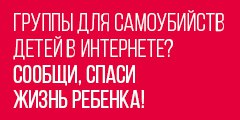 С помощью  формы вы можете прислать ссылку на группу или аккаунт ВКонтакте, Facebook или Twitter, где идет пропаганда или вовлечение детей в группы для самоубийств.

После экспертной оценки адрес ресурса будет передан в органы власти для блокирования, а содержащаяся в нем информация будет использована в разработке стратегии по противодействию данной деятельности.
И главное – будьте друзьями ваших детей!
Самое надежное средство профилактики – любовь, принятие и понимание!
СПАСИБО ЗА ВНИМАНИЕ!